Care Package Launch
Lever (Palanca)
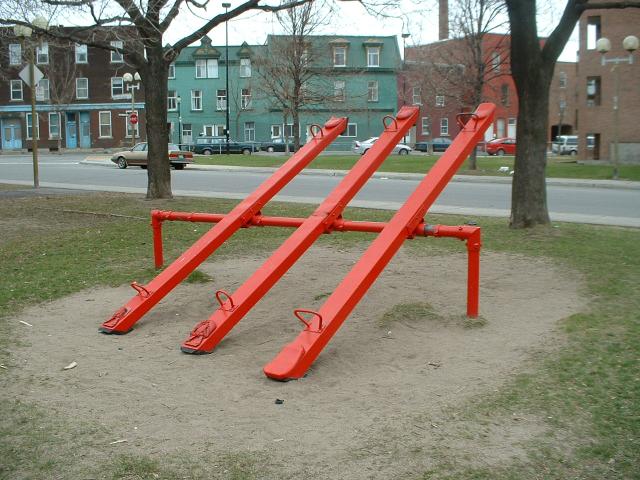 This Photo by Unknown Author is licensed under CC BY-SA
Catapults! (¡Catapultas!)
Engineering Design (Diseño de Ingeniería)
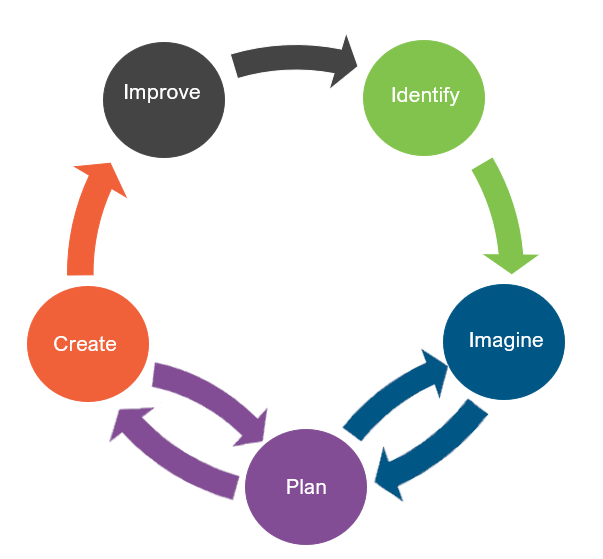 What is engineering?
(¿Qué es la ingeniería?)
Engineering Design (Diseño de Ingeniería)
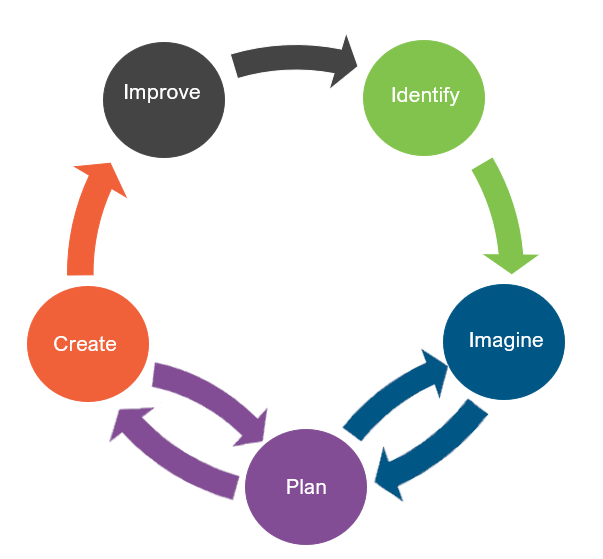 What is engineering?
(¿Qué es la ingeniería?)

What are engineering jobs?
(¿Qué son los trabajos de ingeniería?)
Engineering Jobs (Trabajos de Ingeniería)
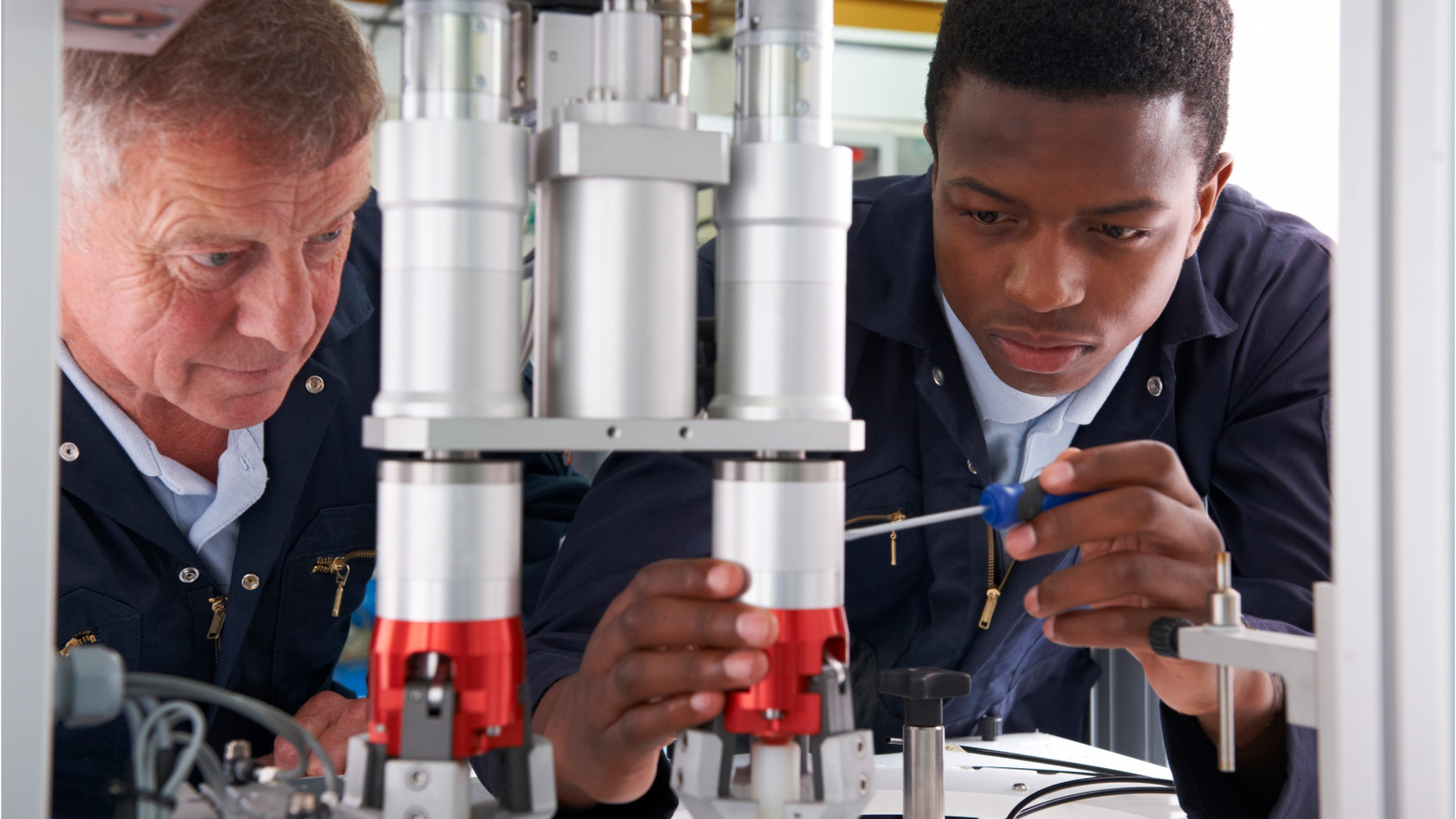 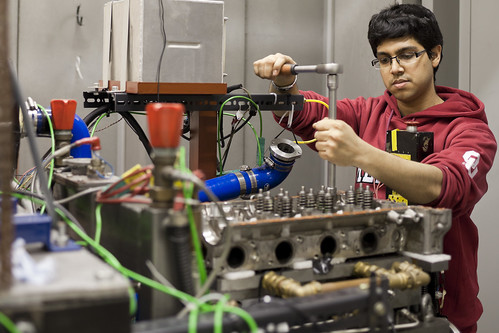 This Photo by Unknown Author is licensed under CC BY
This Photo by Unknown Author is licensed under CC BY-NC-ND
Engineering Jobs (Trabajos de Ingeniería)
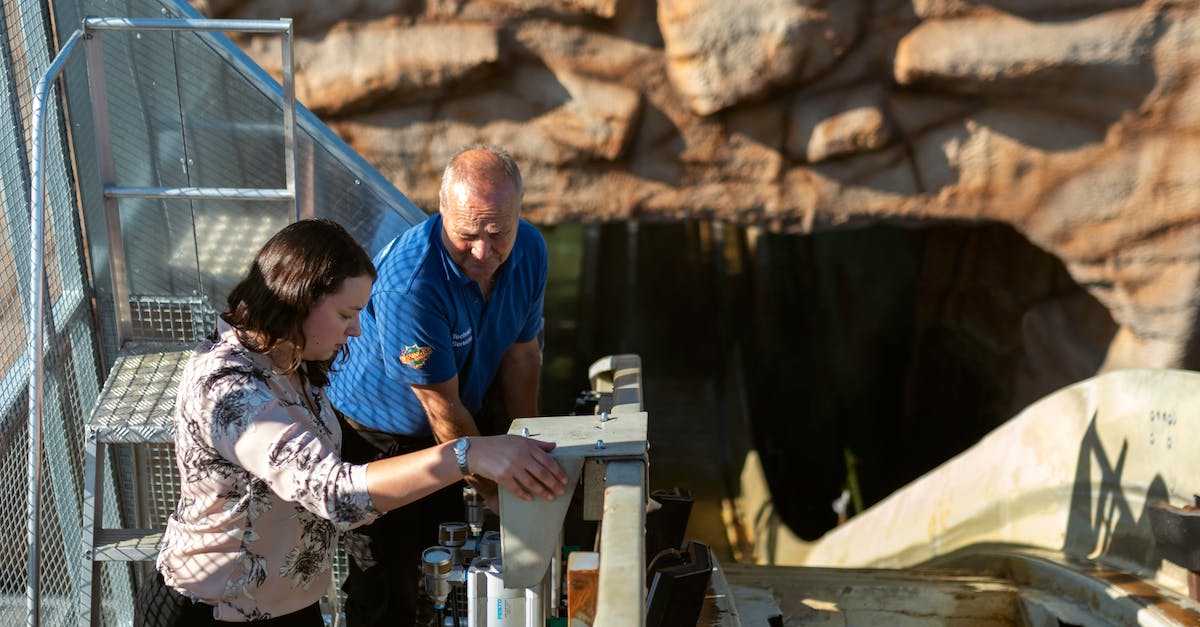 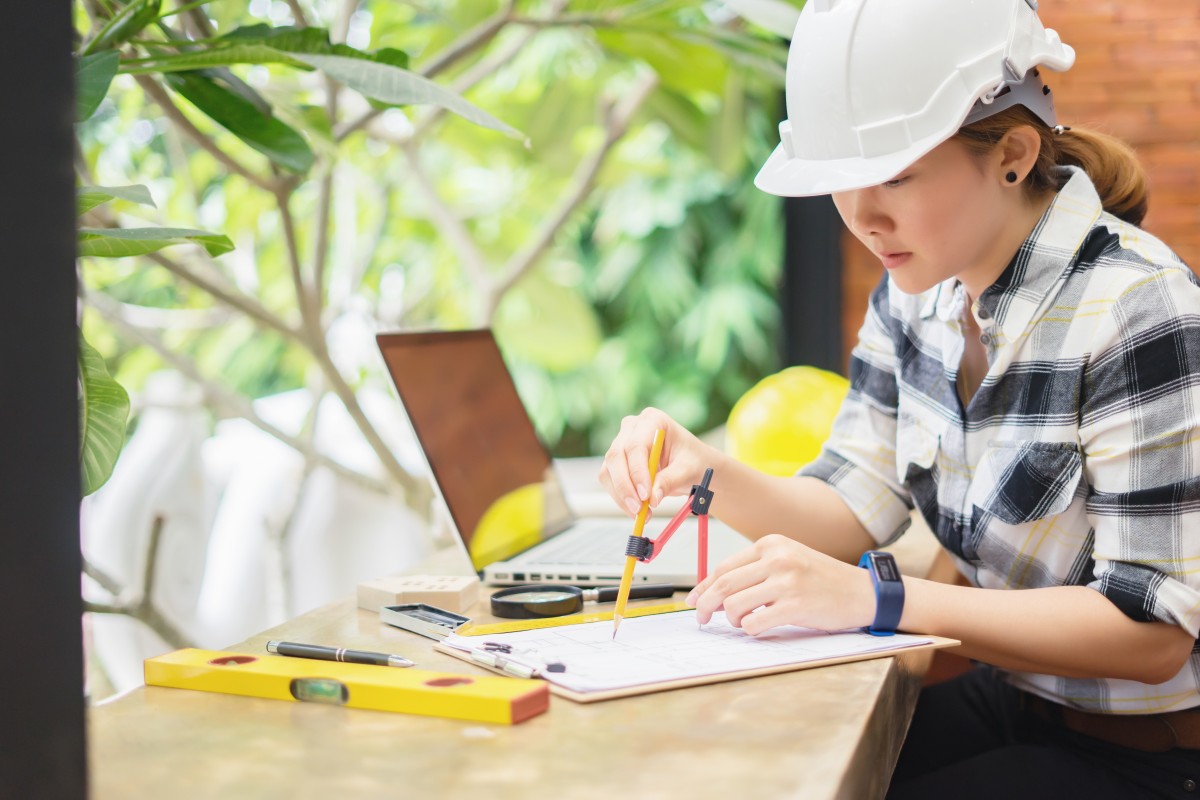 Engineering Jobs (Trabajos de Ingeniería)
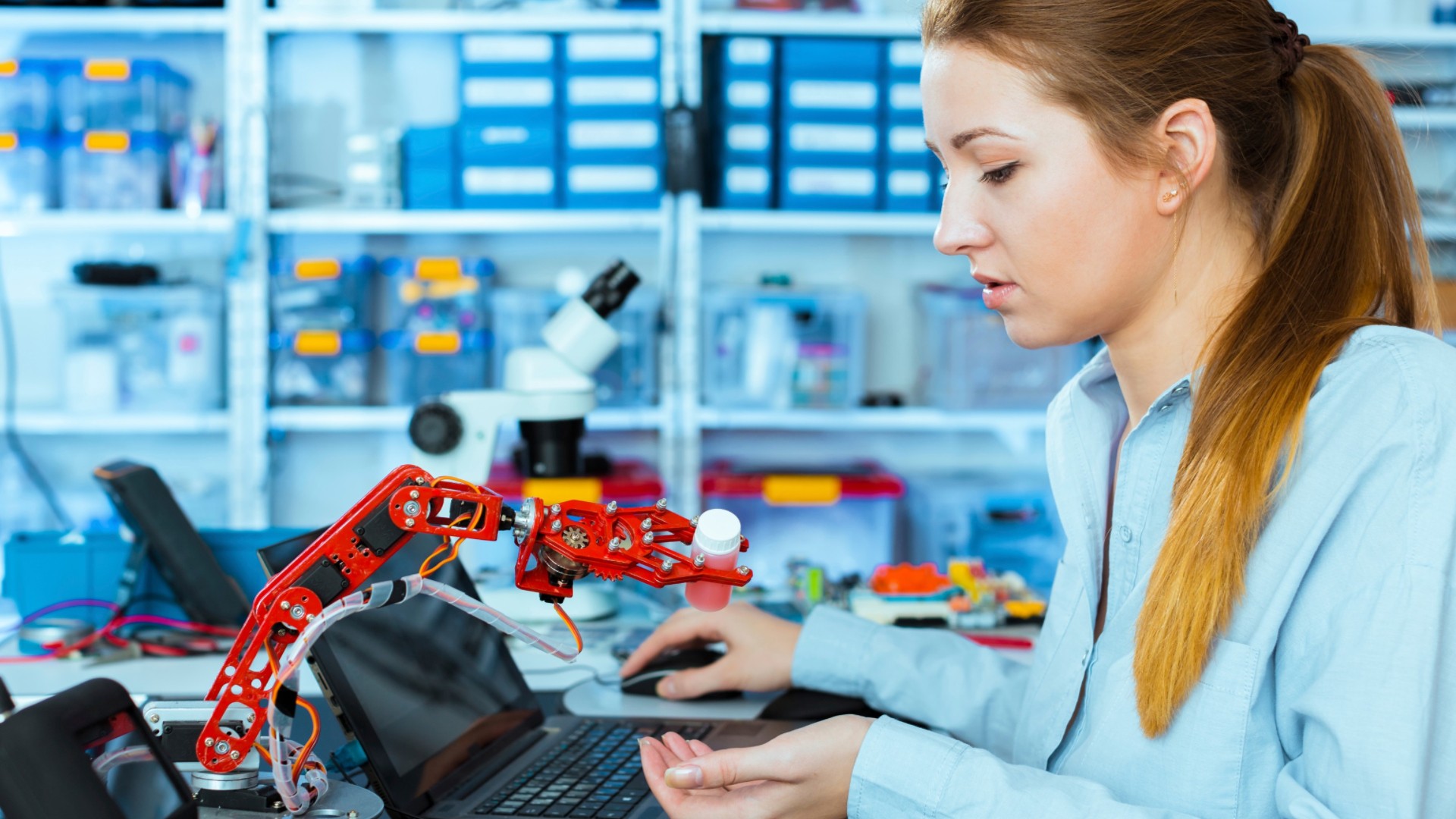 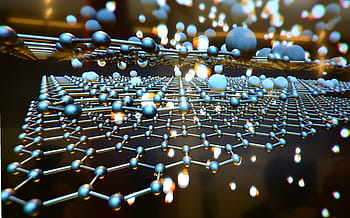 This Photo by Unknown Author is licensed under CC BY
Engineering Design (Diseño de Ingeniería)
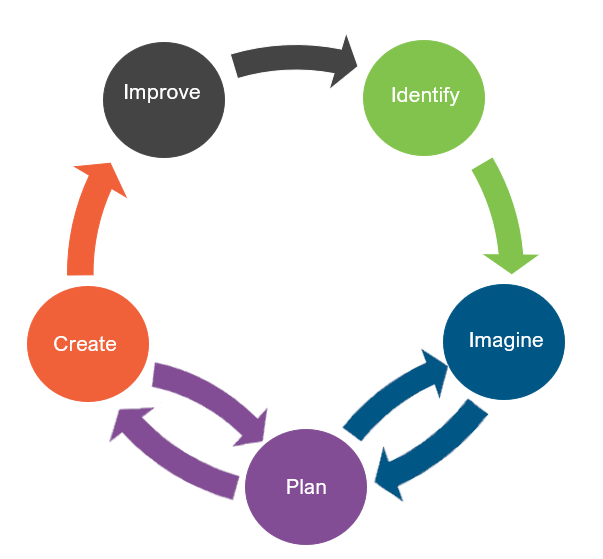 What is engineering?
(¿Qué es la ingeniería?)

What are engineering jobs?
(¿Qué son los trabajos de ingeniería?)

Who can be an engineer?
(¿Quién puede ser ingeniero?)
Engineering Design Process (Proceso de Diseño de Ingeniería)
Problem
The Kingdom of All You are looking to deliver care packages to the town of Teastem but is prevented by a canyon. The Kingdom needs your help in figuring out how to send the care packages over the canyon.

Today, you will put on your engineering hat to help the Kingdom build a catapult that can send care packages to two different locations in the town of Teastem.
Problema
El Reino de All You buscando entregar paquetes de atención a la ciudad de Teastem, pero un cañón se lo impide. El Reino necesita tu ayuda para descubrir cómo enviar los paquetes de ayuda al otro lado del cañón.
Hoy, te pondrás tu sombrero de ingeniero para ayudar al Reino a construir una catapulta que puede enviar paquetes de atención a dos lugares diferentes en la ciudad de Teastem.
Criteria: (Desired Outcomes)(Criterios: (Resultados Deseados))
A successful catapult design should include the following:
A seat for the care package
An accurate launch system (measured by the package landing in both locations, as indicated by the tape, within five tries)
A lever
Maintain structural integrity during use
Three different materials
Bonus points will be awarded if the catapult can successfully send a larger care package to the two locations.



Un diseño de catapulta exitoso debe incluir lo siguiente:
Un asiento para el paquete de atención
Sistema de lanzamiento preciso (medido por el aterrizaje del paquete en ambos lugares, como lo indica la cinta, dentro de los cinco intentos)
Una palanca
Mantener la integridad estructural durante el uso
Tres materiales diferentes
Se otorgarán puntos de bonificación si la catapulta puede enviar con éxito un paquete de atención más grande a las dos ubicaciones.
Constraints: (Limitations) (Grade 2)
Time Limit: You will have 30 minutes to build the catapult.
Materials: You may only use the available materials.
Budget: You will have 10 counters to complete this challenge.
Collaboration: One design element from each team member must be used in the final design.
Redesign: Each team can test their prototype as many times as needed during the 30-minute design phase.
Restricciones: (Limitaciones) (Grade 2)
Límite de Tiempo: Tendrás 30 minutos para construir la catapulta.
Materiales: Sólo podrá utilizar los materiales disponibles.
Presupuesto: Tendrás 10 contadores para completar este desafío.
Colaboración: Se debe utilizar un elemento de diseño de cada miembro del equipo en el diseño final.
Rediseño: Cada equipo puede probar su prototipo tantas veces como sea necesario durante la fase de diseño de 30 minutos.
Constraints: (Limitations) (Grades 3, 5, 7)
Time Limit: You will have 30 minutes to build the catapult.
Materials: You may only use the available materials.
Budget: You will have $100 to complete this challenge.
Collaboration: One design element from each team member must be used in the final design.
Redesign: Each team can test their prototype as many times as needed during the 30-minute design phase.
Restricciones: (Limitaciones) (Grades 3, 5, 7)
Límite de Tiempo: Tendrás 30 minutos para construir la catapulta.
Materiales: Sólo podrá utilizar los materiales disponibles.
Presupuesto: Tendrás $100 para completar este desafío.
Colaboración: Se debe utilizar un elemento de diseño de cada miembro del equipo en el diseño final.
Rediseño: Cada equipo puede probar su prototipo tantas veces como sea necesario durante la fase de diseño de 30 minutos.
Explore Materials (Grade 2) (Explorar Materiales)
Explore Materials (Grade 3, 5, 7)(Explorar Materiales)
Brainstorm (Idea Genial)
1 minute: Individual Design
Draw a plan of how you think the catapult should look like.
5 minutes: Each member presents their ideas to the group.
Share your ideas and focus on things you like the most about your idea that you would like to see be used as a design element for the final design.

1 minuto: Diseño Individual
Dibuja un plano de cómo crees que debería verse la catapulta.
5 minutos: Cada miembro presenta sus ideas al grupo.
Comparte tus ideas y concéntrese en las cosas que más le gustan de su idea que le gustaría que se usaran como elemento de diseño para el diseño final.
Gather Materials (Reunir Materiales)
A successful catapult design should include the following:
A seat for the care package
An accurate launch system (measured by the package landing in both locations, as indicated by the tape, within five tries)
A lever
Maintain structural integrity during use
Three different materials
Bonus points will be awarded if the catapult can successfully send a larger care package to the two locations.



Un diseño de catapulta exitoso debe incluir lo siguiente:
Un asiento para el paquete de atención
Sistema de lanzamiento preciso (medido por el aterrizaje del paquete en ambos lugares, como lo indica la cinta, dentro de los cinco intentos)
Una palanca
Mantener la integridad estructural durante el uso
Tres materiales diferentes
Se otorgarán puntos de bonificación si la catapulta puede enviar con éxito un paquete de atención más grande a las dos ubicaciones.
Team Member Responsibilities(Responsabilidades de los Miembros del Equipo)
Assign responsibilities of each team member during the process

Material Manager: collects materials
Banker: manages the counters
Head Engineer: ensure accurate launch system
Quality Control Manager: match the design to the prototype




Asignar responsabilidades de cada miembro del equipo durante el proceso.
Administrador de Materiales: recopila materiales
Banquero: maneja los contadores
Jefe de Ingenieros: garantizar un sistema de lanzamiento preciso
Gerente de Control de Calidad: haga coincidir el diseño con el prototipo
Design Your Catapult! (¡Diseña Tu Catapulta!)
Criteria: (Desired Outcomes)(Criterios: (Resultados Deseados))
A successful catapult design should include the following:
A seat for the care package
An accurate launch system (measured by the package landing in both locations, as indicated by the tape, within five tries)
A lever
Maintain structural integrity during use
Three different materials
Bonus points will be awarded if the catapult can successfully send a larger care package to the two locations.



Un diseño de catapulta exitoso debe incluir lo siguiente:
Un asiento para el paquete de atención
Sistema de lanzamiento preciso (medido por el aterrizaje del paquete en ambos lugares, como lo indica la cinta, dentro de los cinco intentos)
Una palanca
Mantener la integridad estructural durante el uso
Tres materiales diferentes
Se otorgarán puntos de bonificación si la catapulta puede enviar con éxito un paquete de atención más grande a las dos ubicaciones.
Scorecard (Grade 2)
Tanteador (Grade 2)
Scorecard (Grade 3)
Tanteador (Grade 3)
Scorecard (Grades 5, 7)
Tanteador (Grades 5, 7)
Redesign: Discussion (Rediseño: Discusión)
What worked?
What did not work?
What do you want to improve?





¿Qué funcionó?
¿Qué fue lo que no funcionó?
¿Qué quieres mejorar?